Готовим ребёнка к школе
1
?
Умение читать и считать
?
Навыки самообслуживания
Здоровье
Умение слушать и размышлять
?
Правила гигиены
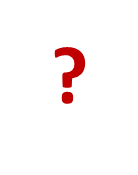 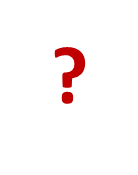 Хороший кругозор
Связная речь
Дружелюбие
Принятие общих правил
Послушные пальчики
?
?
Умение писать
Я школьник!
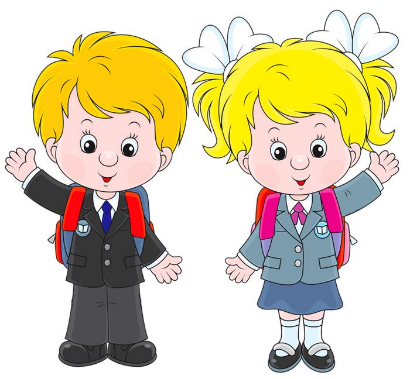 Дружелюбие
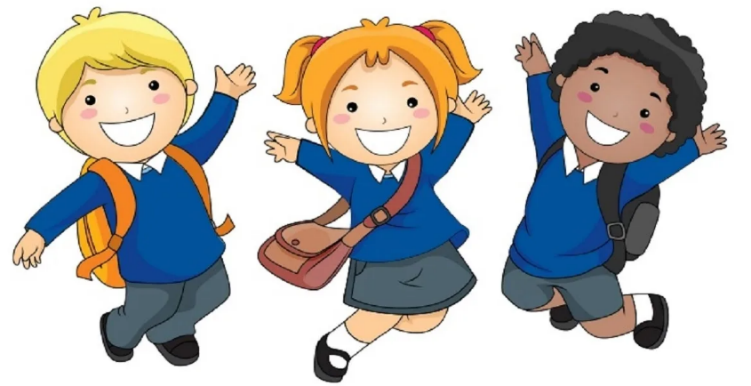 Навыки самообслуживания
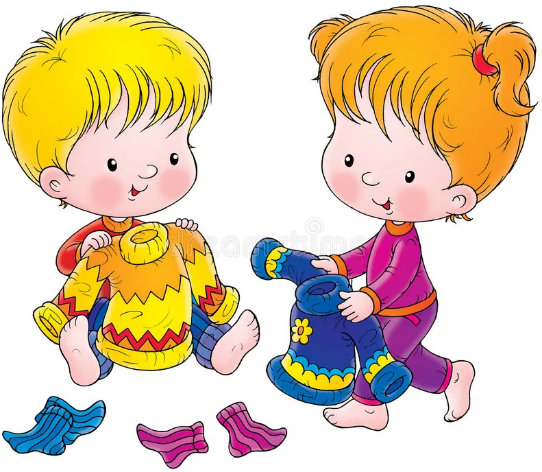 Усидчивость.Внимание. Связная речь.
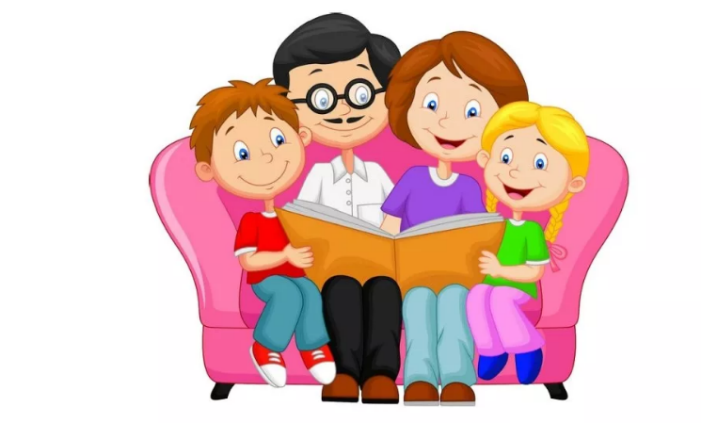 Кругозор
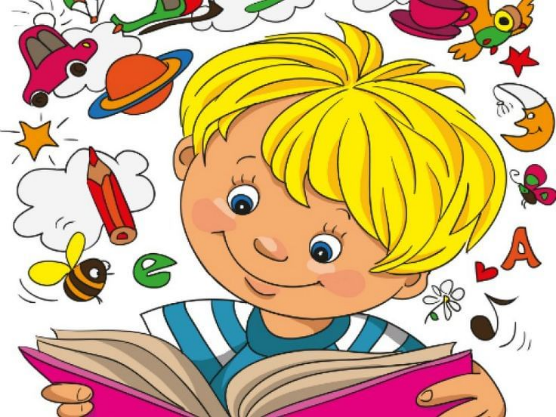 Учебные навыки
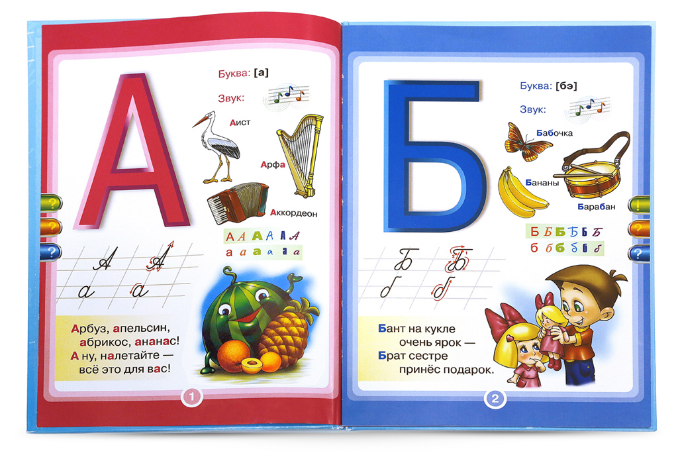 Учебные навыки
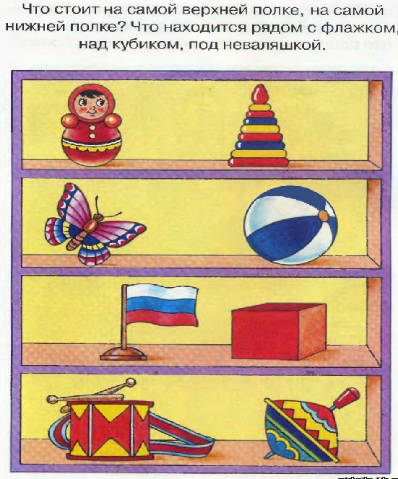 Учебные навыки
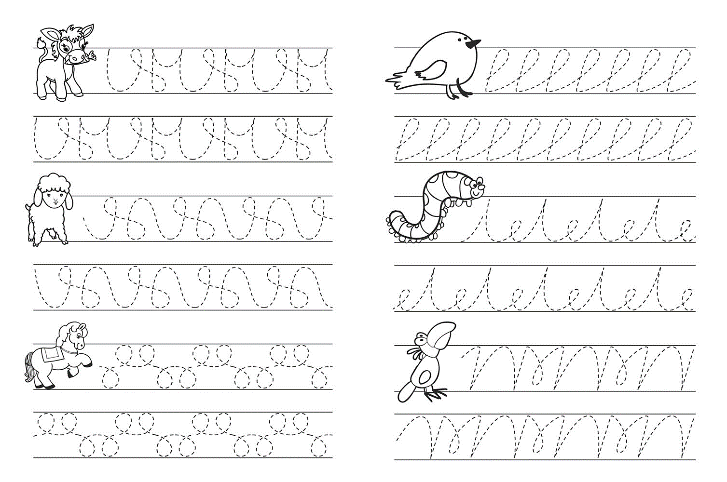 Физическая готовность к школе
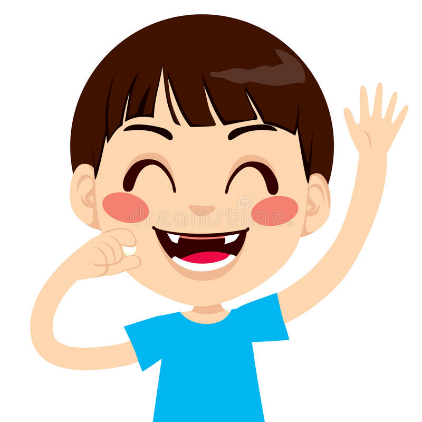 Удачи вам и вашим ребятам!